Dhatri Raghunathan | IIT Kharagpur
26th July 2024
Mentors: Rana Adhikari, 
Koji Arai, Radhika Bhatt, Francisco Salces Carcoba
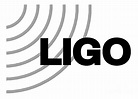 Upconverted light for GW detector control and readout
1
2 Phases: Time Split Between 40m Lab and West Bridge Sub basement
Arm Length Stabilization: Upconverted light for control
Sum-frequency generation: Upconverted light for readout
Voyager readout: 2 µm to 700 nm
Auxiliary (AUX) laser reference
Single pass demonstration
LIGO 40m lab
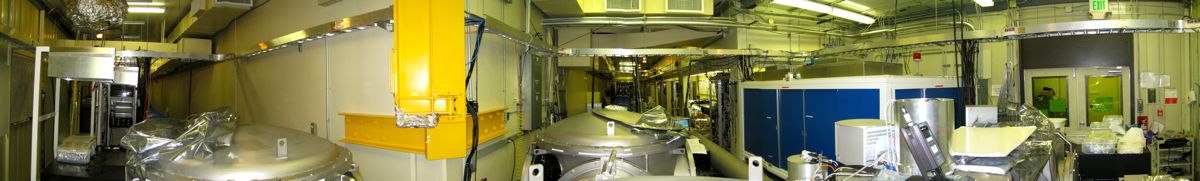 2
Image source: 40m wiki
[Speaker Notes: LIGO and its 40m prototype locks and stabilizes the primary laser to the arm cavity by using an auxiliary (AUX) laser as a reference. Noise budgeting catalogs all relevant noise sources to explain the observed noise, enabling targeted improvements to enhance the interferometer stability and sensitivity.]
Arm Length Stabilization (ALS)
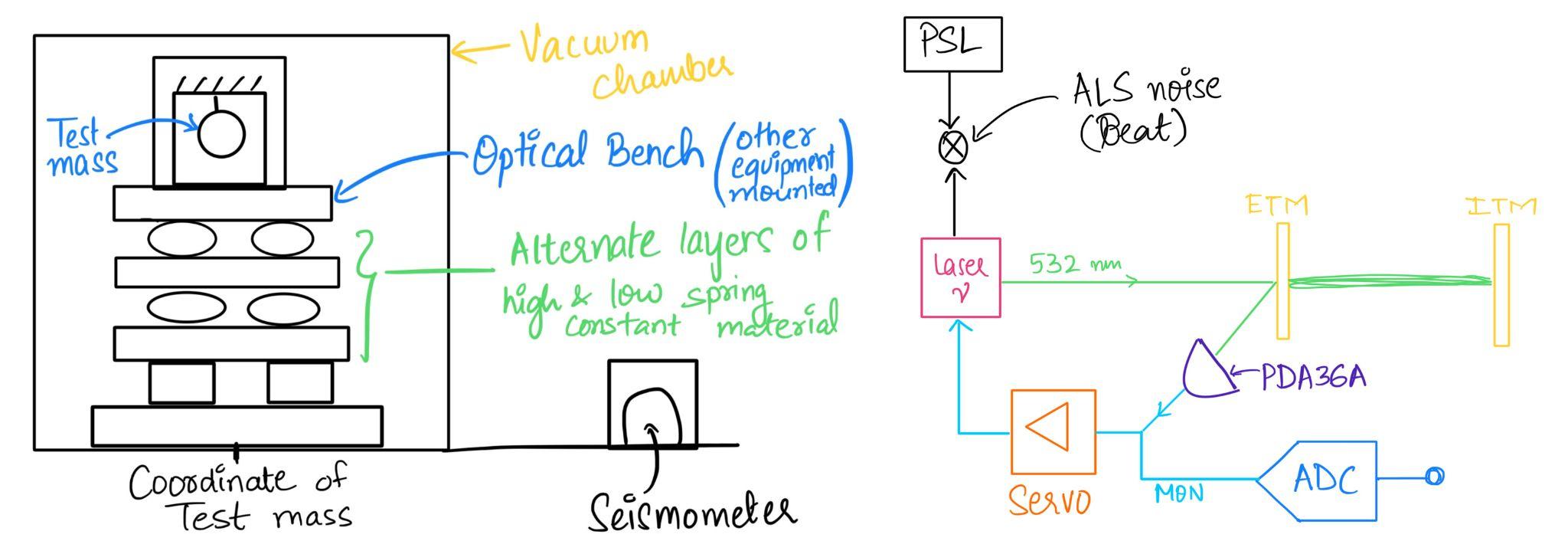 Sense LARM independently
Beat signal = 
PSL - AUX Laser
Feedback loop: 
IMC - PSL
3
Noise budgeting
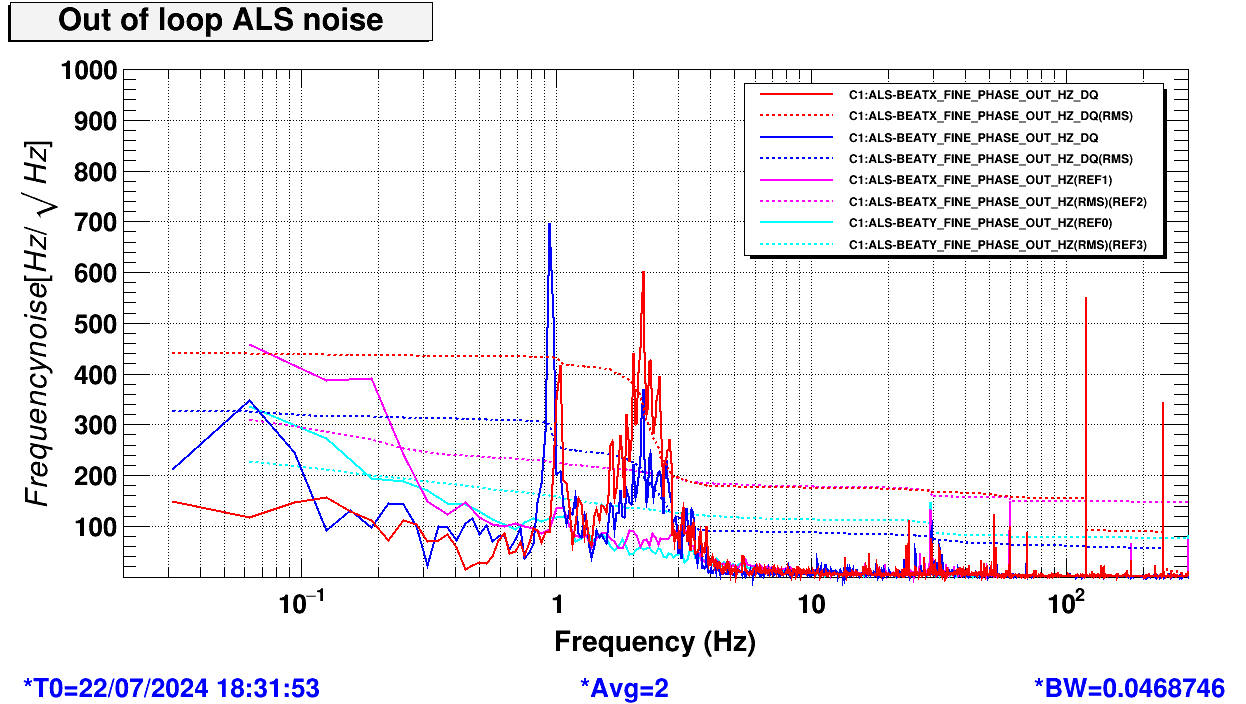 Golden Triad:
Noise measurements
Transfer functions
Calibration
Controls noise: Auxiliary laser feedback loop
Physical & Environmental noise: Seismic Contribution
RMS of Beat signal when PSL locked to IMC, AUX lasers locked
4
AUX REFL PD Feedback Loop
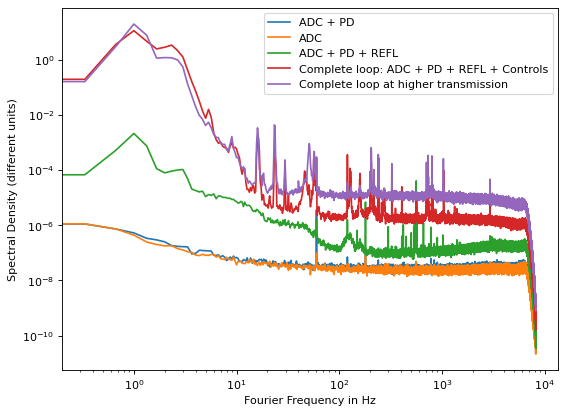 Isolate different subparts of the feedback loop
The controls noise due to the feedback loop contributes the most to the noise as the plot shows.
Spectral density (Hz/rt(Hz))
Fourier frequency in Hz
5
Seismic Noise Contribution
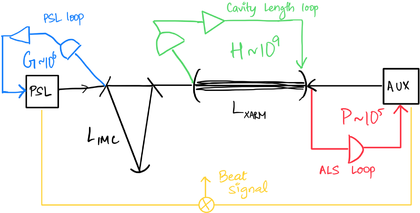 Residual ALS BEAT noise at low frequency
Finite common-mode rejection -> AUX laser gain
Proposal: Increase XAUX servo gain or implement seismic feedforward techniques
6
Sum Frequency Generation (SFG)
LIGO Voyager upgrade: requires a quantum efficiency (QE) of at least 99% at the 2 µm operating wavelength
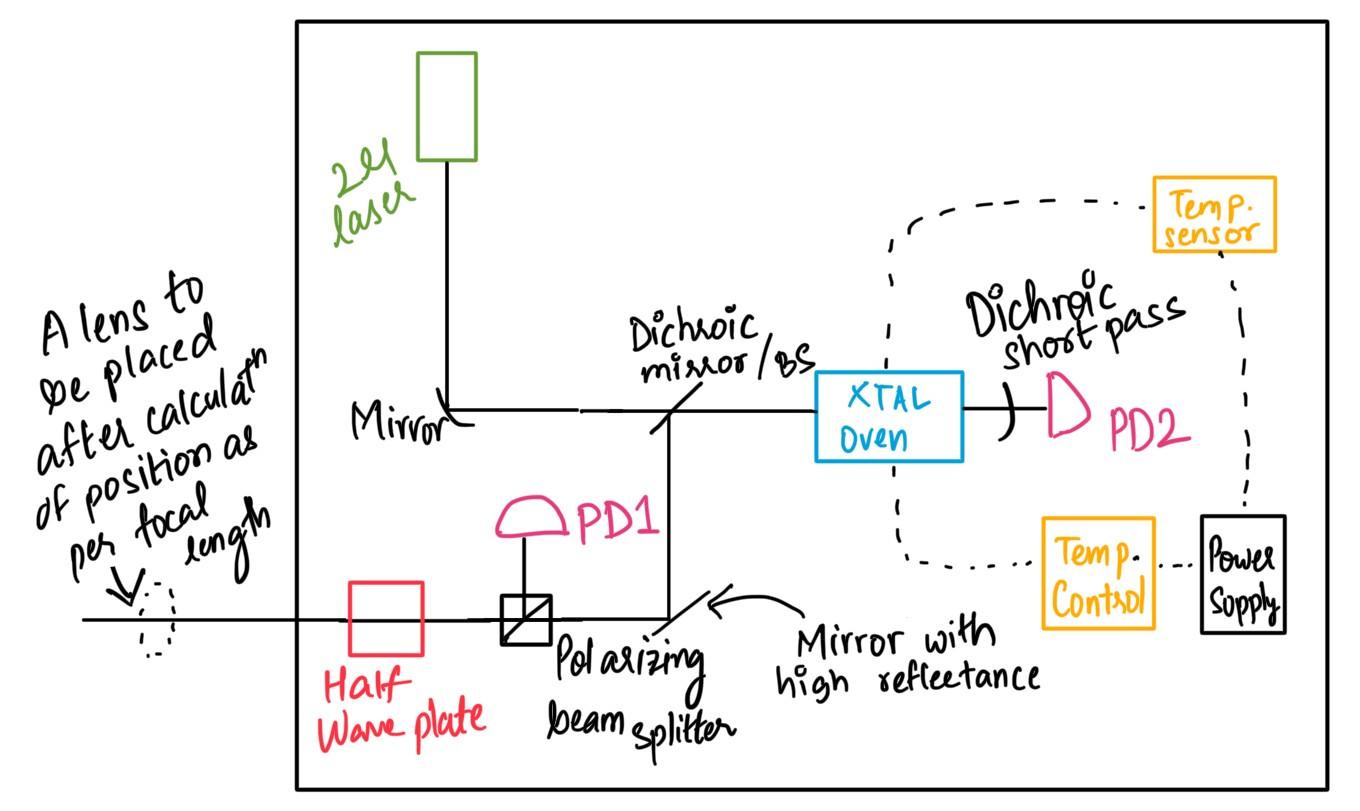 In nonlinear crystal materials, second-order SFG process occurs: ν1 + ν2 = ν3
Demonstrate a single pass of SFG using a PPLN crystal and a pump of 1064 µm, upconverting 2 µm light to 700 nm
7
Single 1064 nm laser input to PPKTP crystal, generating 532 nm output
Second Harmonic Generation: Initial Setup
Beam Profiling
Consider crystal damage threshold
Beam Waist determination
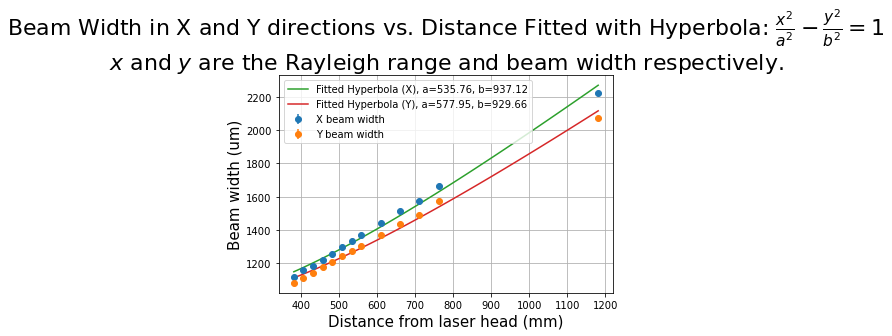 x² / a² - y² / b² = 1

x: Rayleigh range, 
y: beam width
8
Single 1064 nm laser input to PPKTP crystal, generating 532 nm output
Second Harmonic Generation: Initial Setup
Beam Profiling
Consider crystal damage threshold
Beam Waist determination
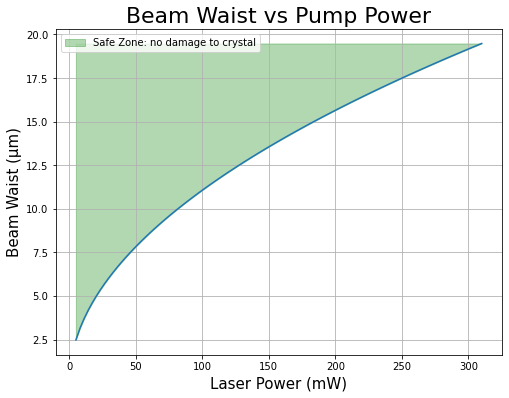 8
Get the waist required at the crystal position
Mode Matching and Beam Alignment
Optimal focal lengths and lens positions chosen to achieve required beam waist
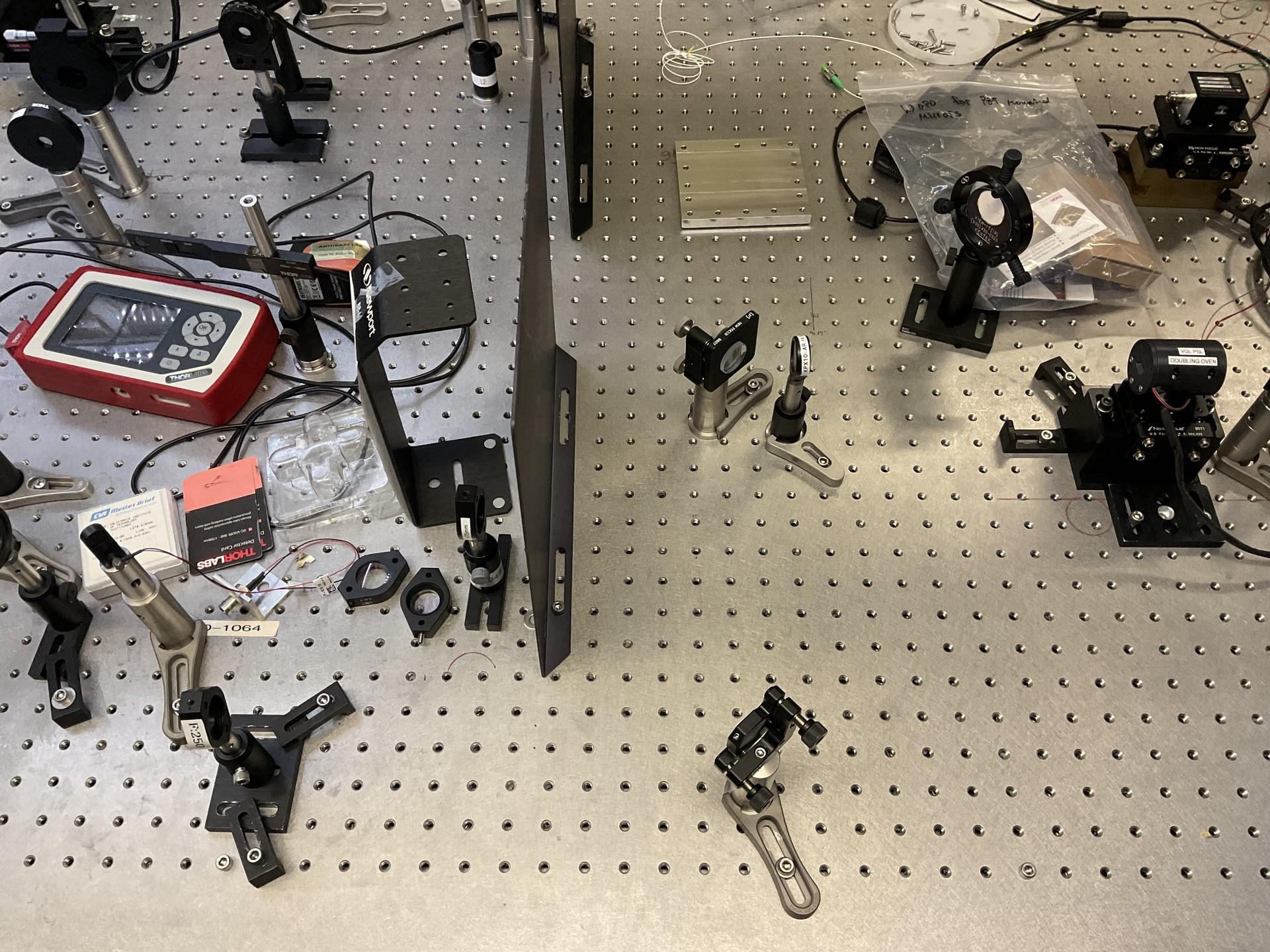 Using 2 steering mirrors simultaneously for alignment
9
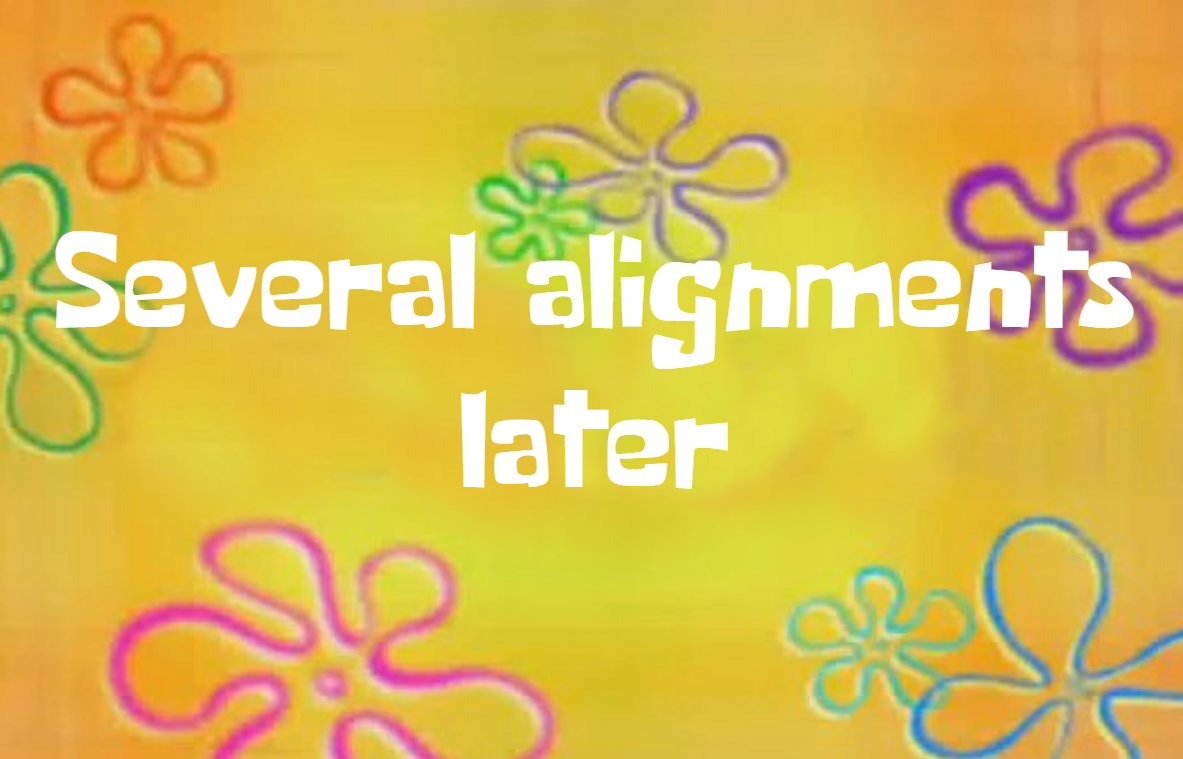 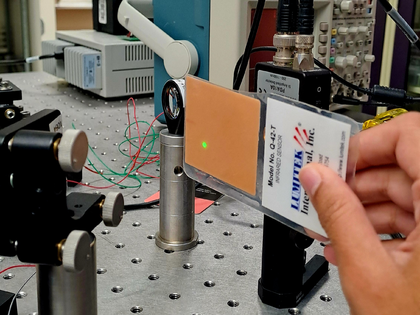 SHG Observed!
9
Effect of pump power
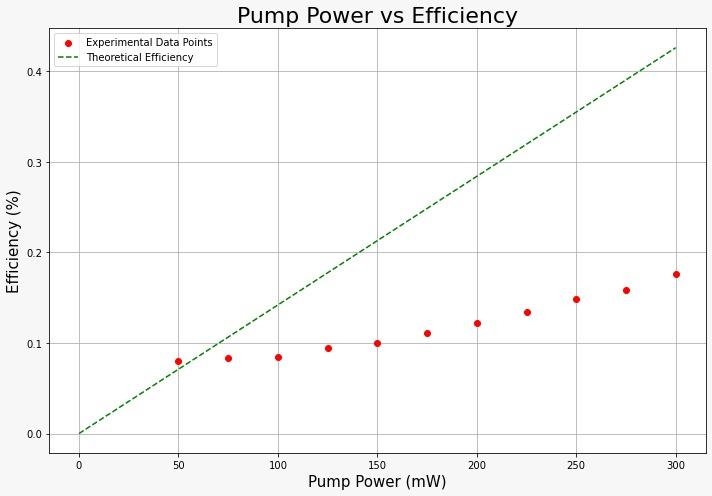 SHG 
Output Characterization
Polarization checked to account for discrepancy
10
Effect of crystal temperature
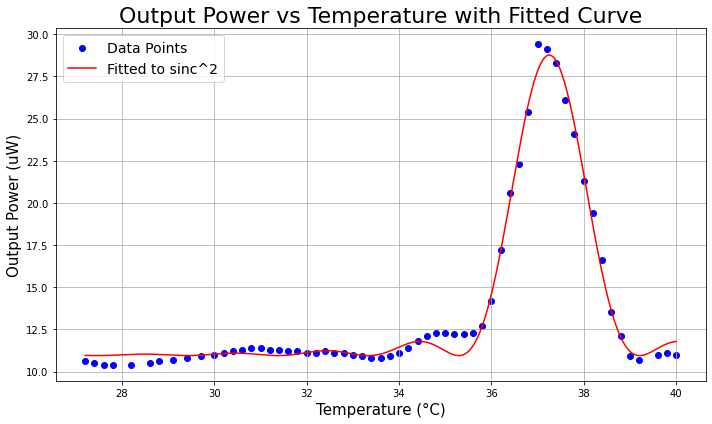 SHG 
Output Characterization
37.2 °C: Highest efficiency while still first order insensitive to temperature fluctuations!
11
Almost there!
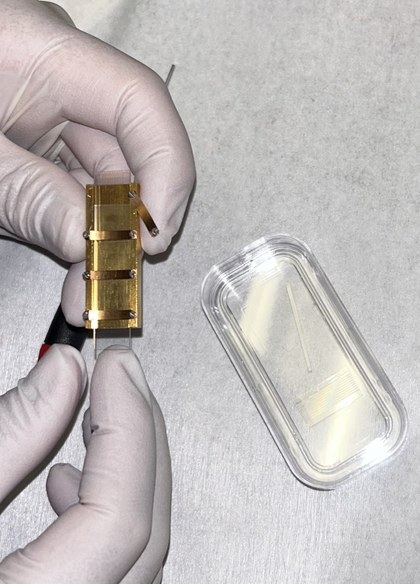 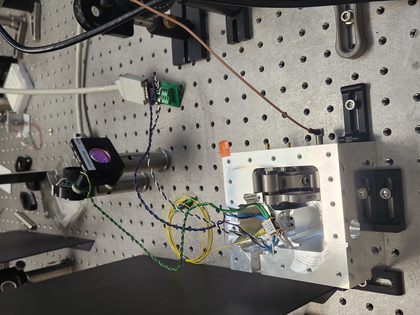 Sum Frequency Generation
ECDL ready
Crystal replaced
12
Theoretical estimate: efficiency
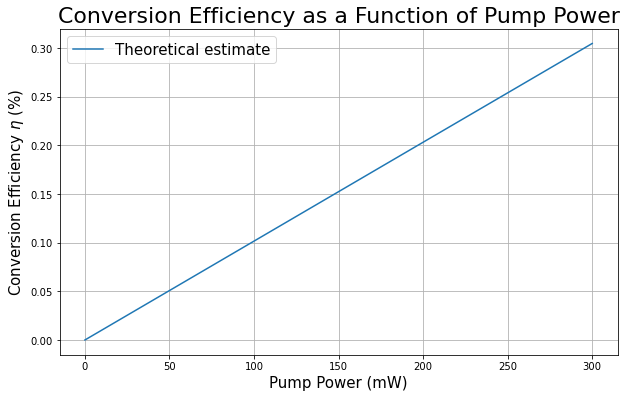 Sum Frequency Generation
12
40m interferometer locking controls & challenges
Other efforts
Vacuum pressure tank checker
13
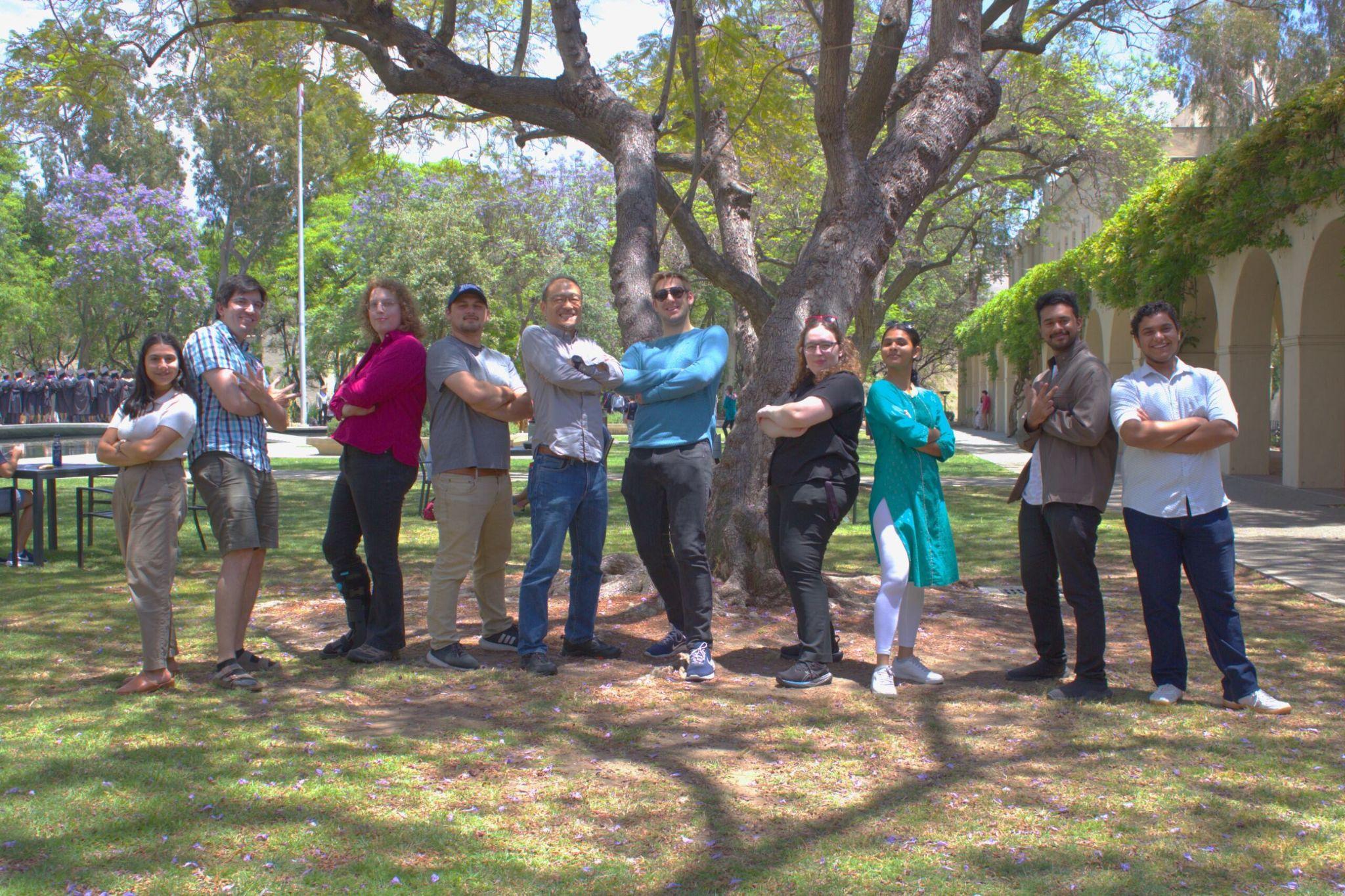 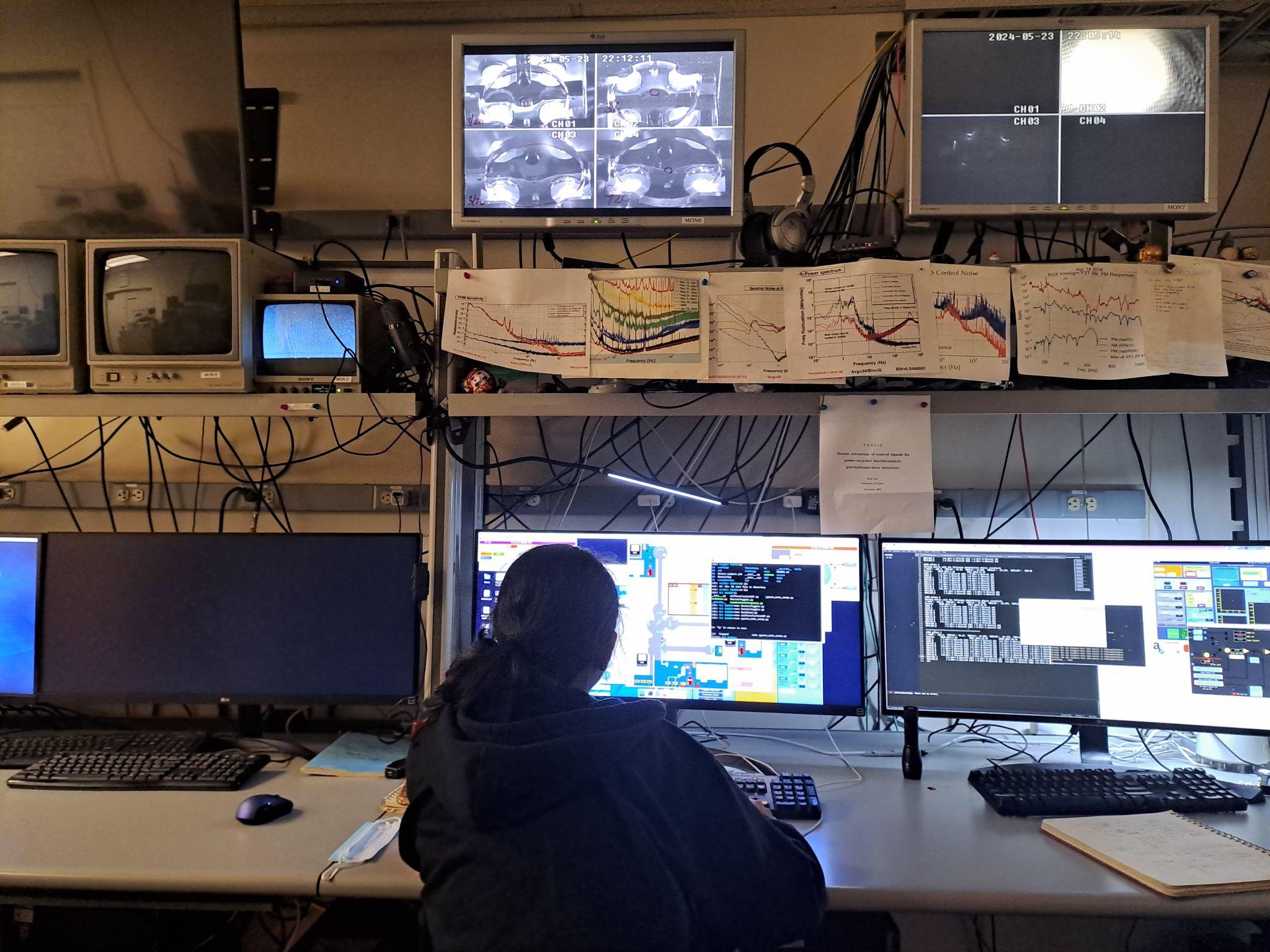 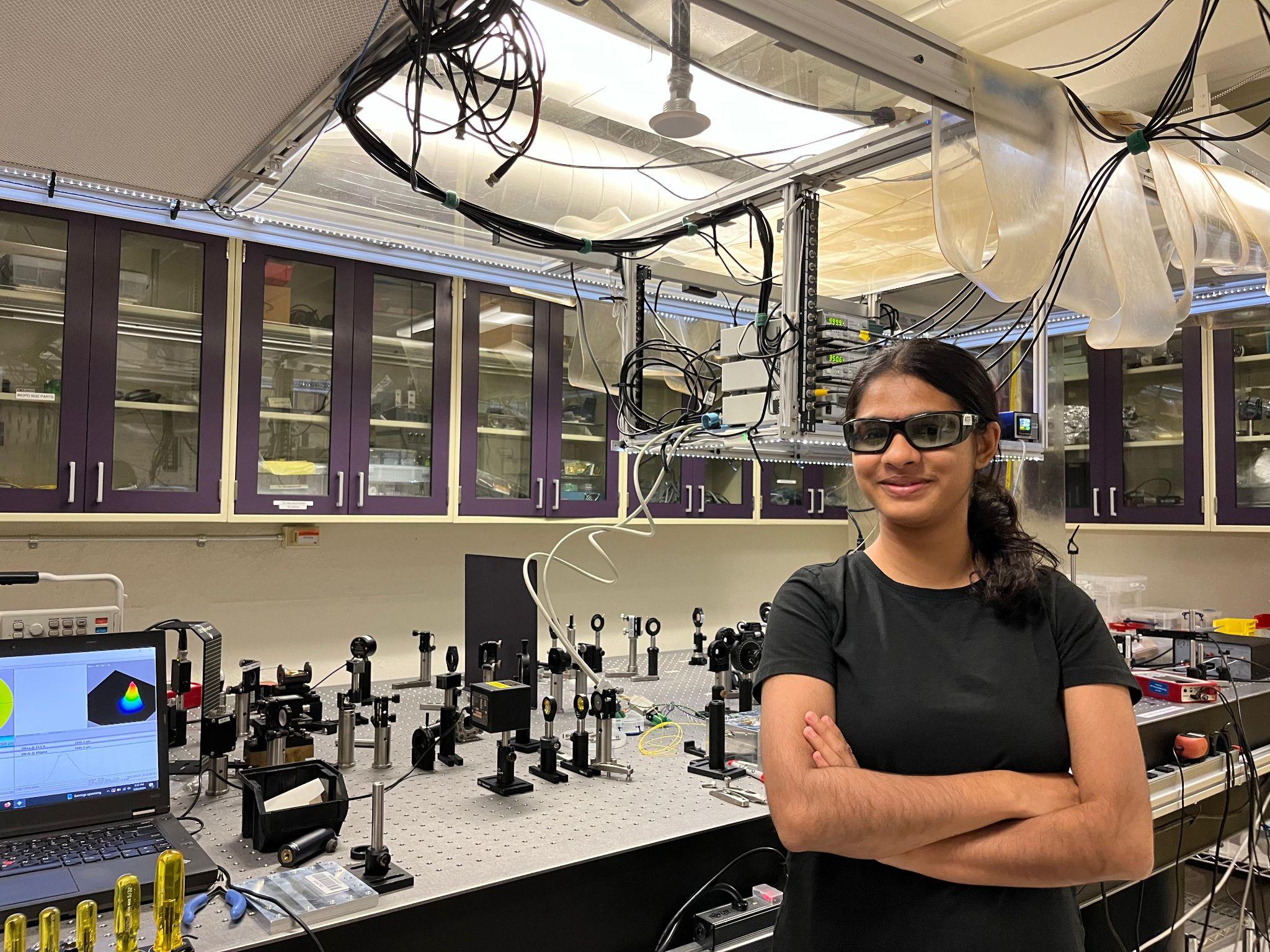 Thank you!
The entire 40m group, folks at WB/Downs and my fellow SURFS!
Questions please
14